KNEE JOINT
Dr. Gitanjali Khorwal
The knee joint is formed by the condyles of femur & tibia, & posterior articular surface of the patella.
It is a compound & complex synovial joint.
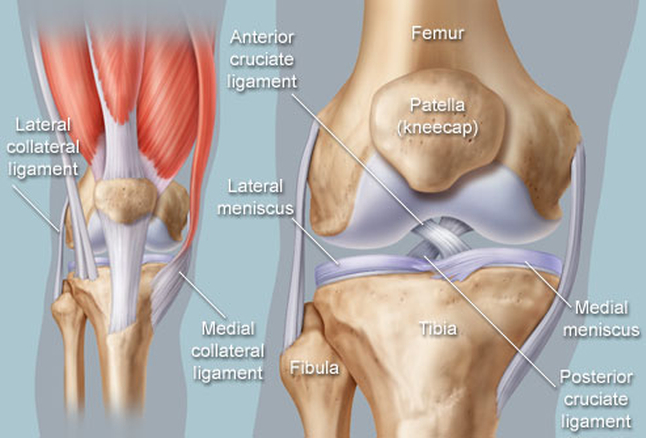 Functionally, the knee joint is a condylar & modified hinge joint.
Transverse axis of movement is not fixed, & moves forward during extension & translates backward in flexion;
Along with extension & flexion, there is a conjunct rotation of femur on tibia(or vice versa) around a more or less vertical axis.
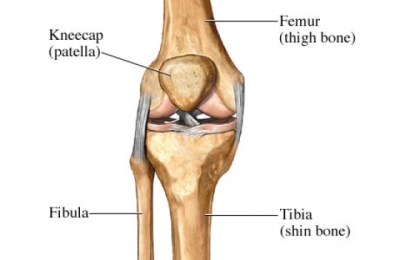 BONES FORMING THE JOINT: 

1. CONDYLES OF FEMUR
2. CONDYLES OF TIBIA
3. ARTICULAR SURFACE OF PATELLA
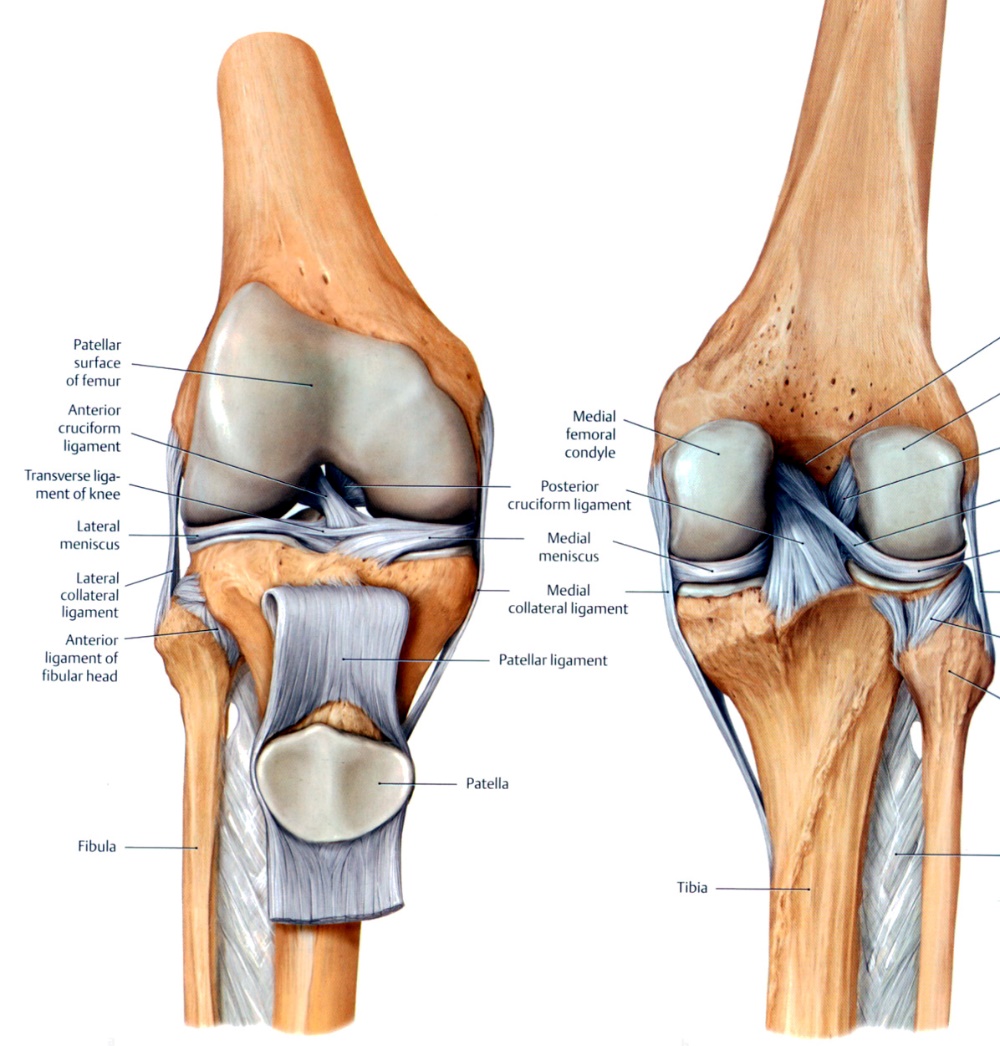 [Speaker Notes: Posterior, inferior & anterior surface of each condyle possess a continuous articular surface. 
Anterior surface of both condyles form a patellar articular surface, & rest of the articular surface of both femoral condyles is known as the tibial surface, which articulate with the upper surface of the respective tibial condyles & their menisci.]
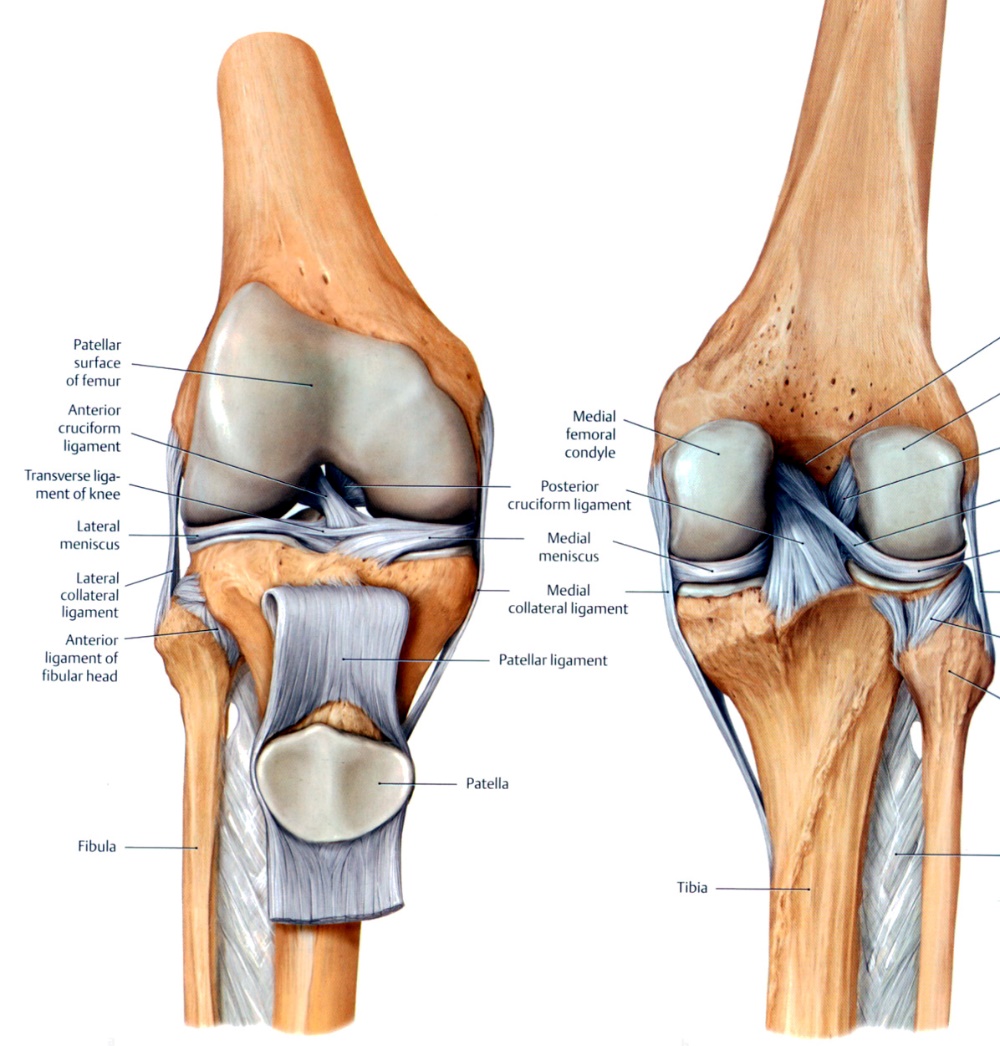 LIGAMENTS of KNEE JOINT
1.    Capsular  ligament
 2.    Synovial  membrane
 3.    Ligamentum  patellae
 4.    Tibial collateral ligament 
 5.    Fibular  collateral  ligament
 6.    Oblique  popliteal ligament
   Arcuate popliteal ligament
   Medial & lateral menisci
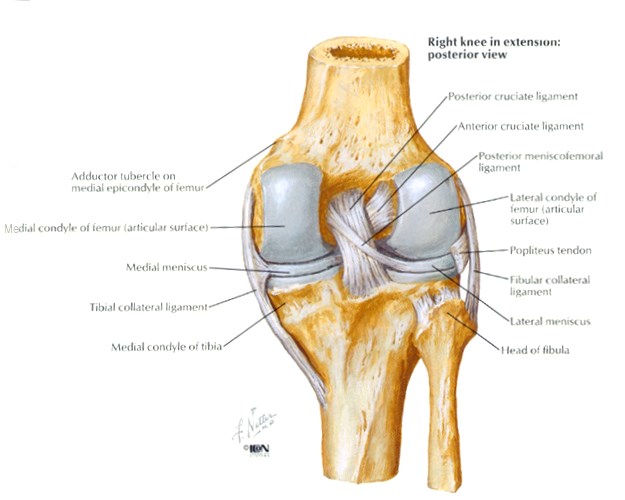 9.    Anterior & posterior  cruciate  ligments.
  10 .    Coronary  ligament
  11.    Transverse  ligament.
   12.    Menisco - femoral ligaments.
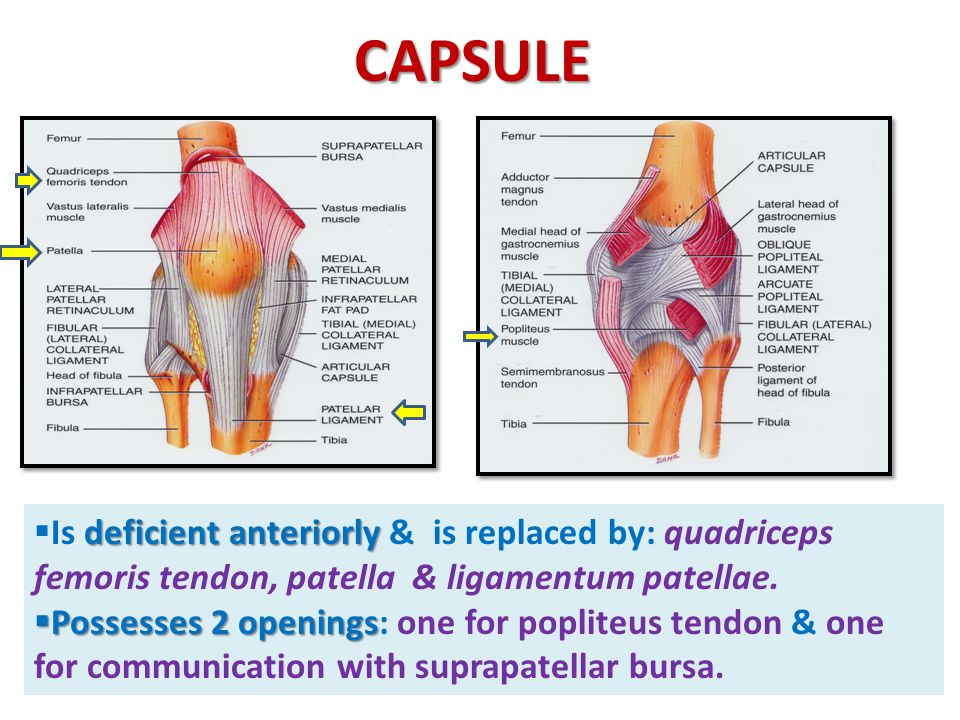 Proximal attachment of capsule
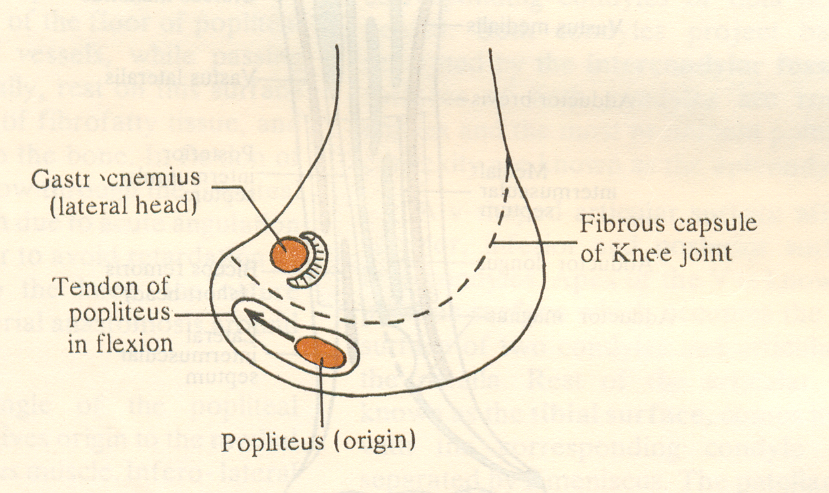 Posteriorly (1 gap ) for passage of TENDON OF POPLITEUS
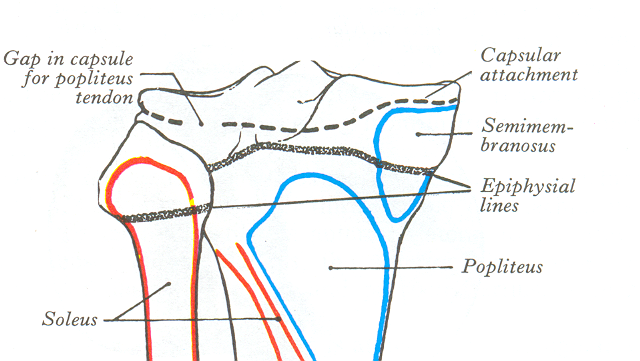 Distal attachment of capsule
Anteriorly  (1 gap)
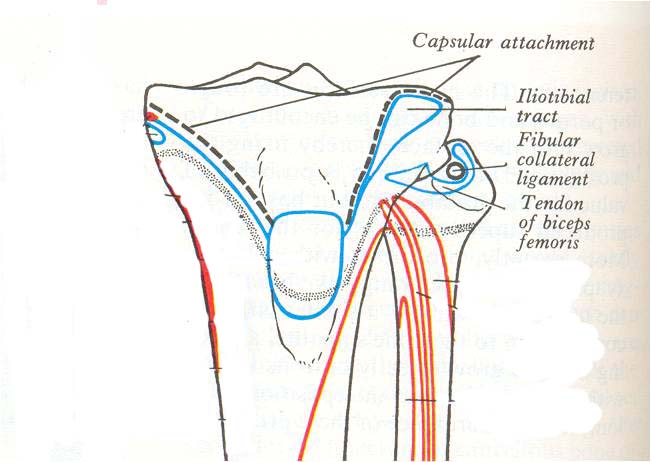 REFLECTION OF SYNOVIAL MEMBRANE
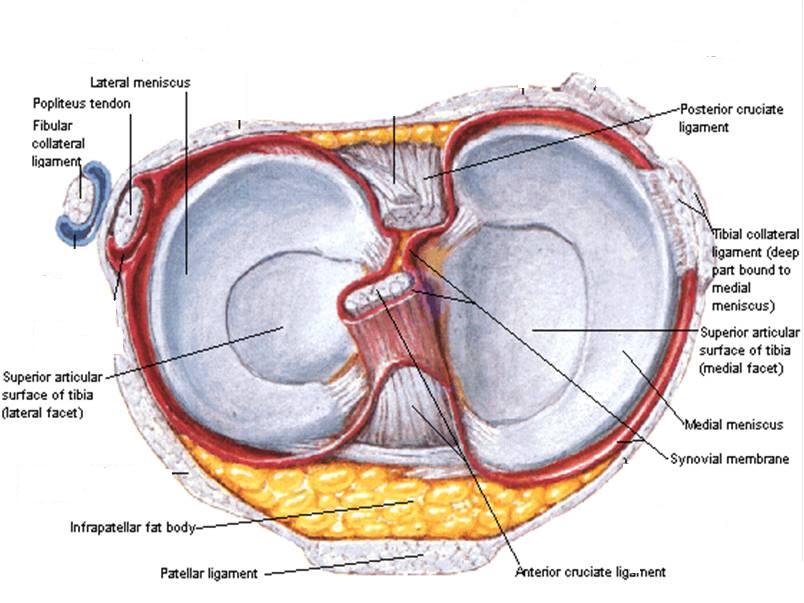 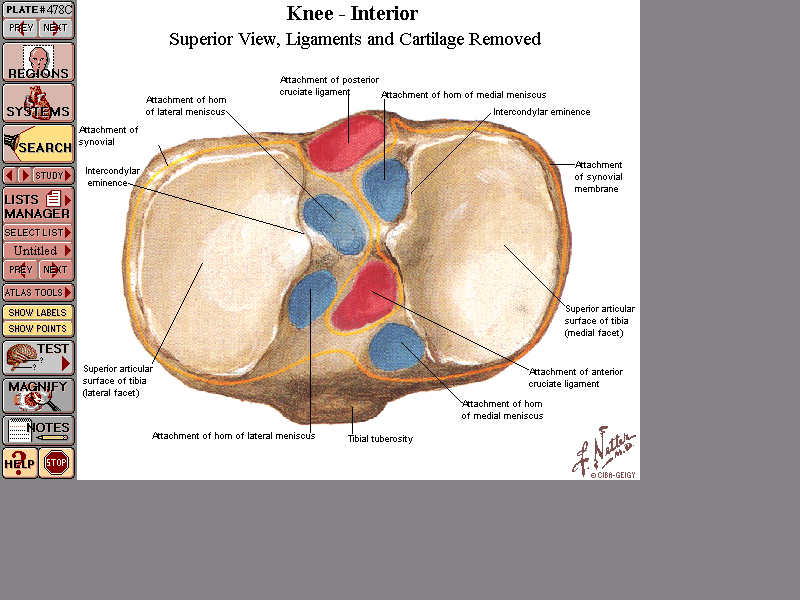 LIGAMENTUM PATELLAE
It is derived from the tendon of quadriceps femoris & extends from the apex of patella to the upper part of the tubercle of tibia. 
When the knee joint is locked at the end of extension , all ligaments are taut except the ligamentum patellae.
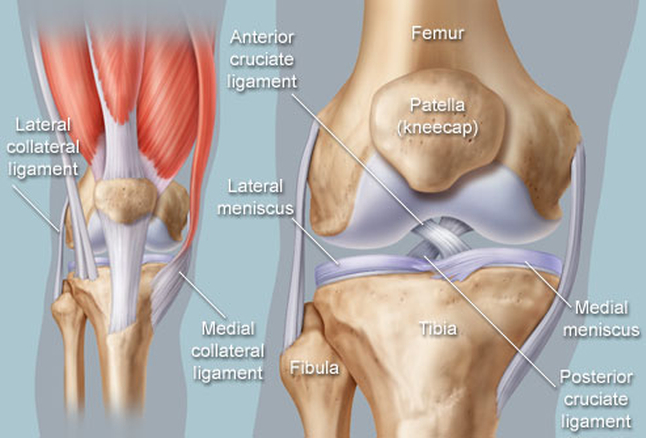 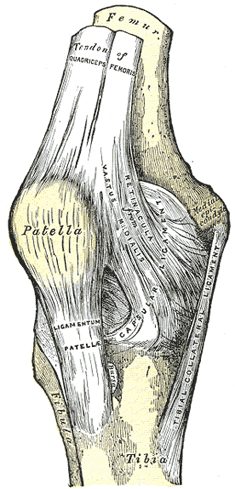 TIBIAL COLLATERAL LIGAMENT
 The ligament consist of superficial & deep part . Both part are attached above to the medial epicondyle of femur. The superficial part extends  downward & forward as a flattened band & is attached to the medial condyle & upper part of medial border of shaft of tibia along a rough strip of bone.
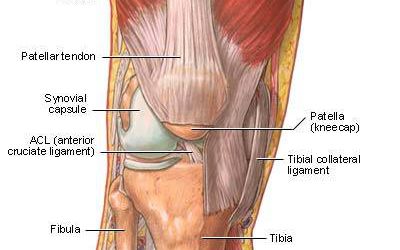 FIBULAR COLLATERAL LIGAMENT
It extends from lateral epicondyle of femur to the head of fibula close to its styloid process.
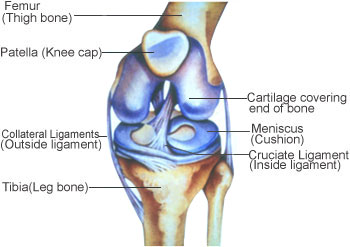 OBLIQUE POPLITEAL LIGAMENT
It is an expansion derived from the insertion of semimembranosus & extend from the posterior surface of medial condyle of tibia to the lateral part of intercondylar line of femur.
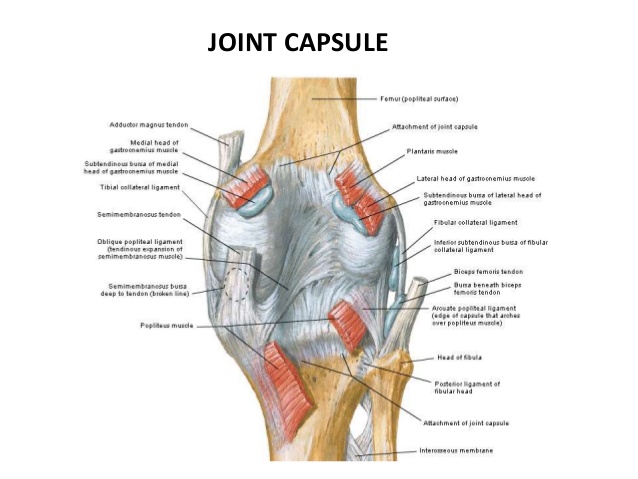 ARCUATE LIGAMENT
It forms a Y-shaped band .The stem is fixed to the styloid process of head of fibula. The posterior band is attached to the lateral condyle of tibia & anterior band is attached to the lateral condyle of femur.
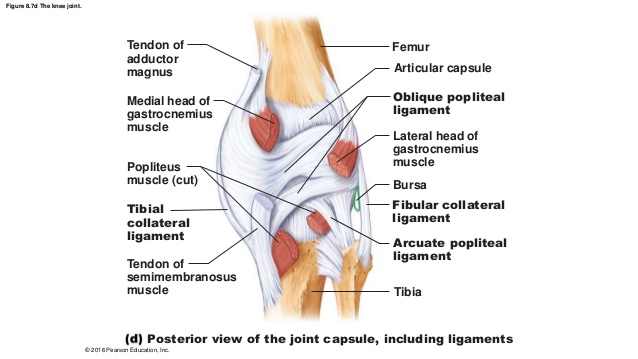 CRUCIATE LIGAMENT
 The anterior & posterior cruciate ligaments are intracapsular but extrasynovial. They are named as anterior & posterior according to their tibial attachment.
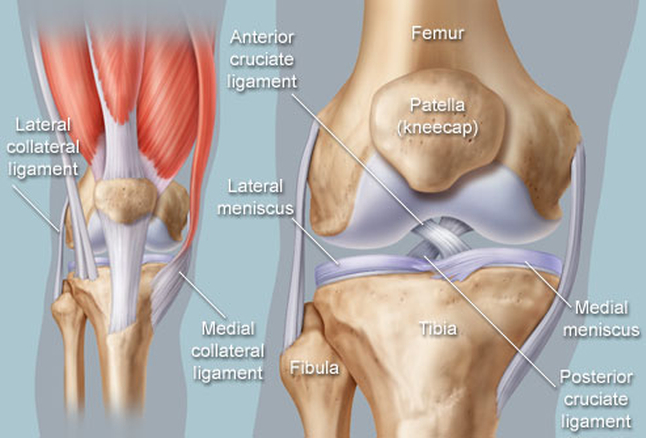 CORONARY LIGAMENT: These are parts of capsule that provide attachment to peripheral margins of medial and lateral menisci.

TRANSVERSE LIGAMENT: It connect the anterior horn of medial meniscus to the anterior margin of lateral meniscus.
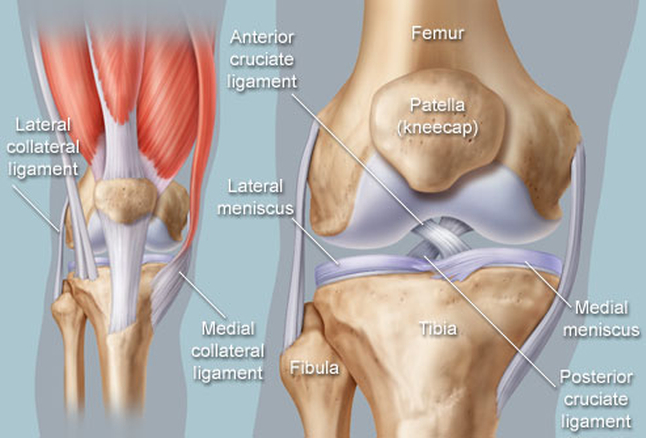 MEDIAL & LATERAL MENISCI
They are composed of fibro-cartilage. Each menisci  divides the condylar part of the joint into menisco-femoral & menisco-tibial compartments.
Function of the menisci-
They increase the concavity of tibial condyles for the better adaptation with femoral condyles.
They maintain a potential joint space for flushing of synovial  fluid to provide nutrition to the articular cartilage.
Menisci  act as shock absorber.
Menisci help in the complex mechanism of gliding & angular movements.
Peripheral attached  part of the menisci is vascular & gets nutrition from the capsular arteries.
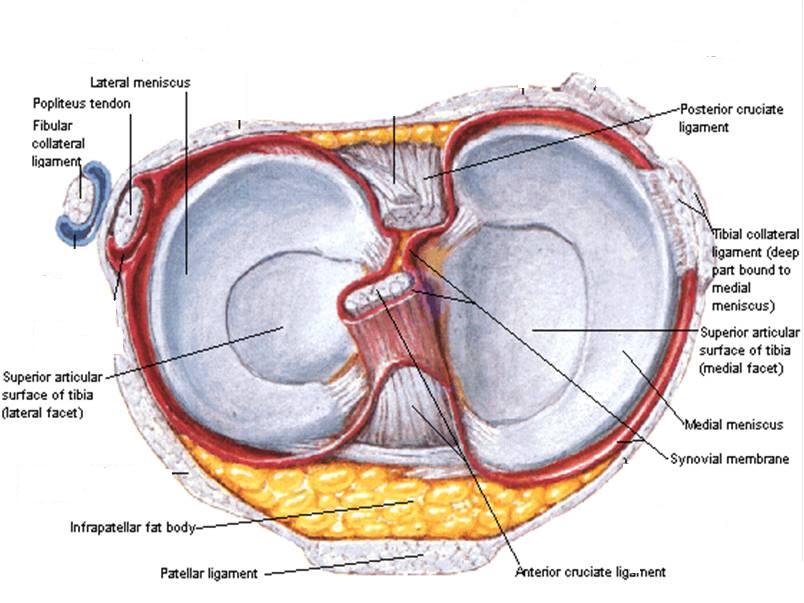 MENISCO-FEMORAL LIGAMENT
The posterior horn of lateral meniscus is connected to the medial condyle of femur by anterior & posterior menisco-femoral ligaments.
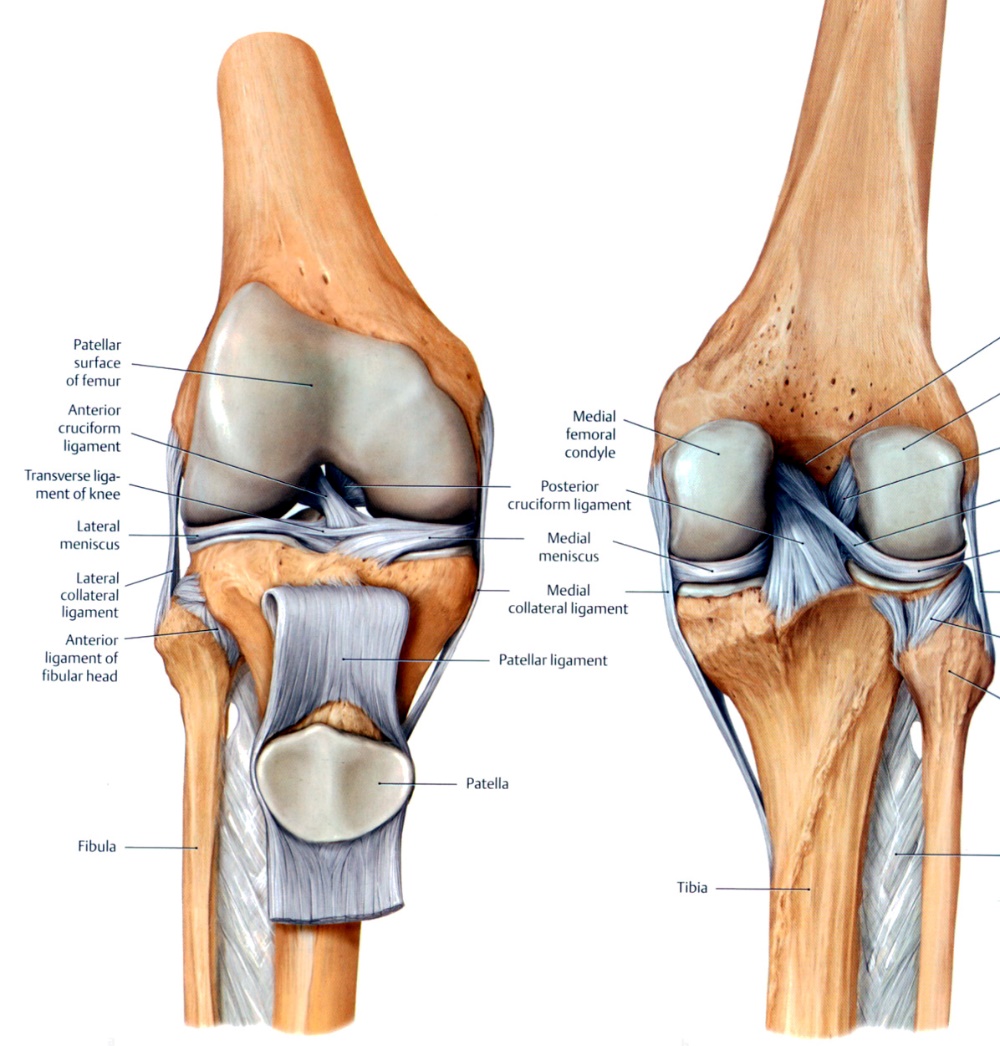 BURSAE AROUND KNEE JOINT
Anteriorly 

    1.  Subcutaneous pre - patellar bursa.
    (inflammation causes House maid knee).
 
    2.  Subcutaneous infra- patellar bursa
    ( inflammation causes Clergy-mans knee)

    3.  Deep infra-patellar bursa

    4.  Supra-patellar bursa (Communicates  with the joint cavity.)
BURSA AROUND KNEE JOINT
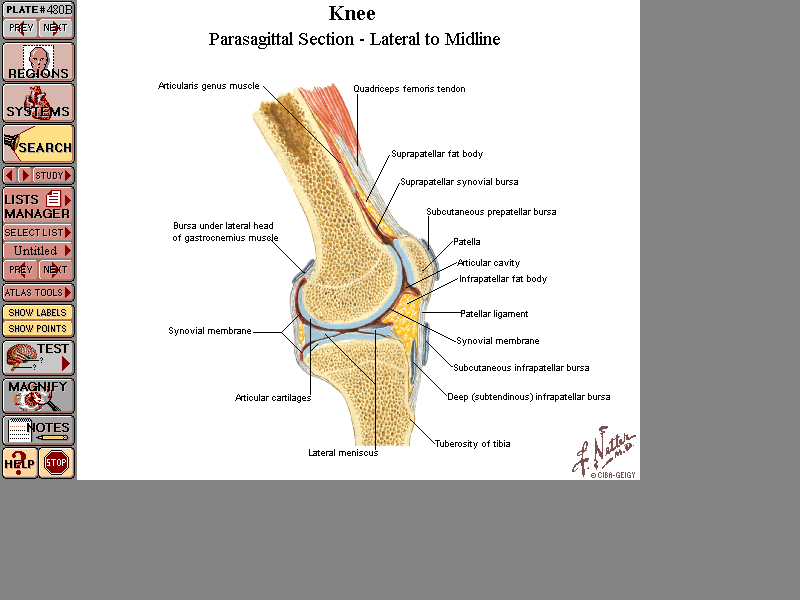 Laterally :
Between lateral head of gastrocnemius  & the capsule

Between tendon of biceps femoris & fibular collateral ligament.

Between  fibular  collateral ligament  & tendon of popliteus muscle

Between tendon of popliteus & lateral condyle of tibia (communicates with joint  cavity).
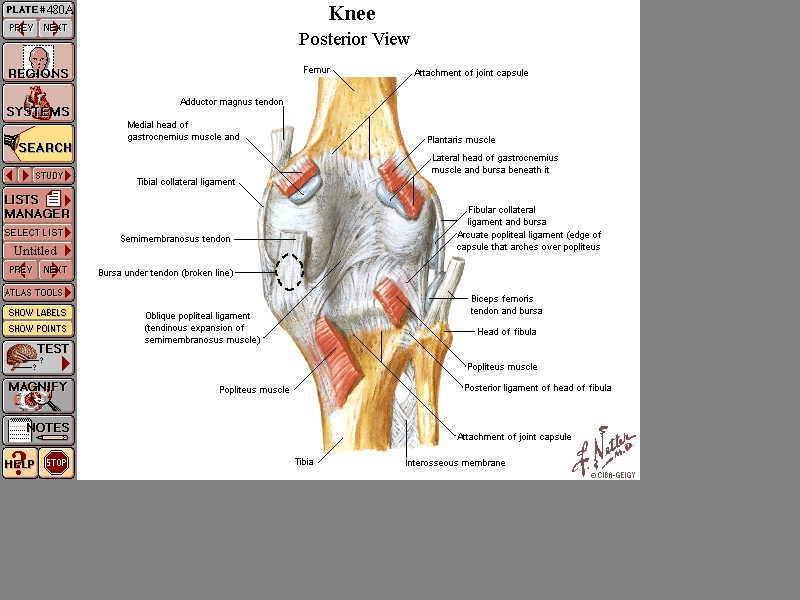 Medially
Medial  head  of  gastrocnemius  &  the capsule (communicates with joint cavity)

 2. Superficial  part  of tibial collateral igament sartorius, gracilis &semitendinosus. 

 3. Superficial & deep part of tibial collateral ligament.

 4.Semi-membranosus & medial condyle of tibia (may communicate with joint cavity)
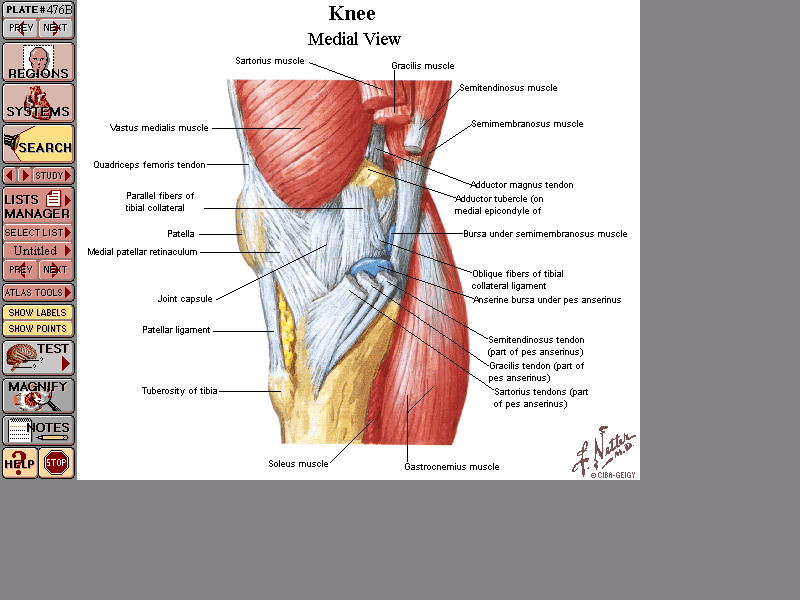 RELATIONS OF KNEE JOINT
Anteriorly-  Quadriceps femoris
Antero-medially-  medial patellar retinaculum

Antero-laterally-  lateral patellar retinaculam & iliotibial tract

Postero-medially-  Sartorius,gracilis, semimembranosus & semitendinosus

Postero-laterally- Tendon of biceps femoris & common peroneal nerve

Posteriorly-  popliteal vessels, tibial nerve, both head of gastrocnemius & plantaris
ARTERIAL SUPPLY
1.  Descending  genicular branch of femoral artery.

   2.  Descending branch of lateral circumflex  femoral artery

   3.  Genicular branches of popliteal artery.

   4.  Recurrent branches of anterior tibial artery.

   5.  Circumflex  fibular branch of posterior tibial artery.
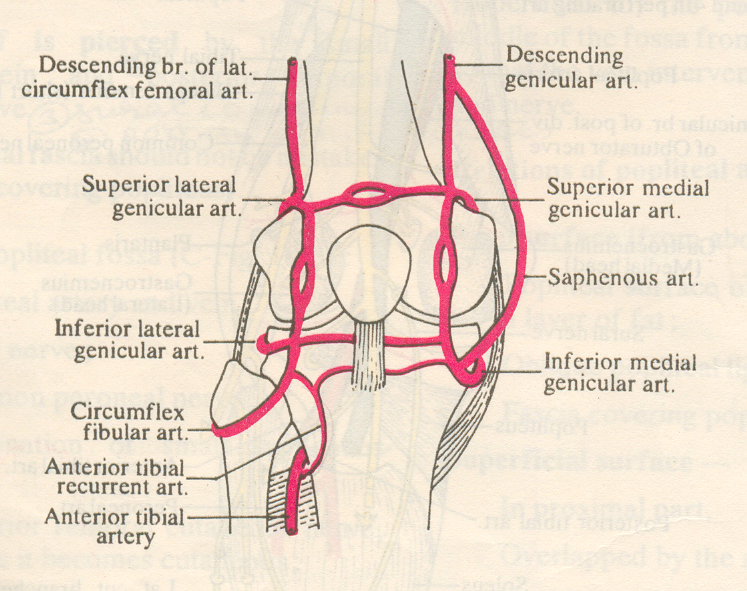 NERVE SUPPLY
From Femoral nerve – 
nerves to the vasti.

3 from the Tibial nerve – 
 superior medial  Genicular 
 inferior medial genicular 
 middle  genicular nerve.

3 from the Common peroneal nerve -           
superior lateral  Genicular
      inferior  lateral genicular   
     recurrent genicular nerve
MUSCLES PRODUCING THE MOVEMENTS:
Active movements performed at the knee joint are-
Extension or straightening continues until leg & thigh are in the same vertical lines.Extension is produced by Quadriceps femoris & assisted by tensor fascia latae.

Flexion –prime movers: semimembranosus, semitendinosus, biceps femoris; 
   initiated by, popliteus
  Assisted by, sartorius, gracilis, both head of gastrocnemius & plantaris.

  Medial rotation- by semimembranosus, semitendinosus, popliteus, sartorius & gracilis.
  Lateral rotation-biceps femoris.
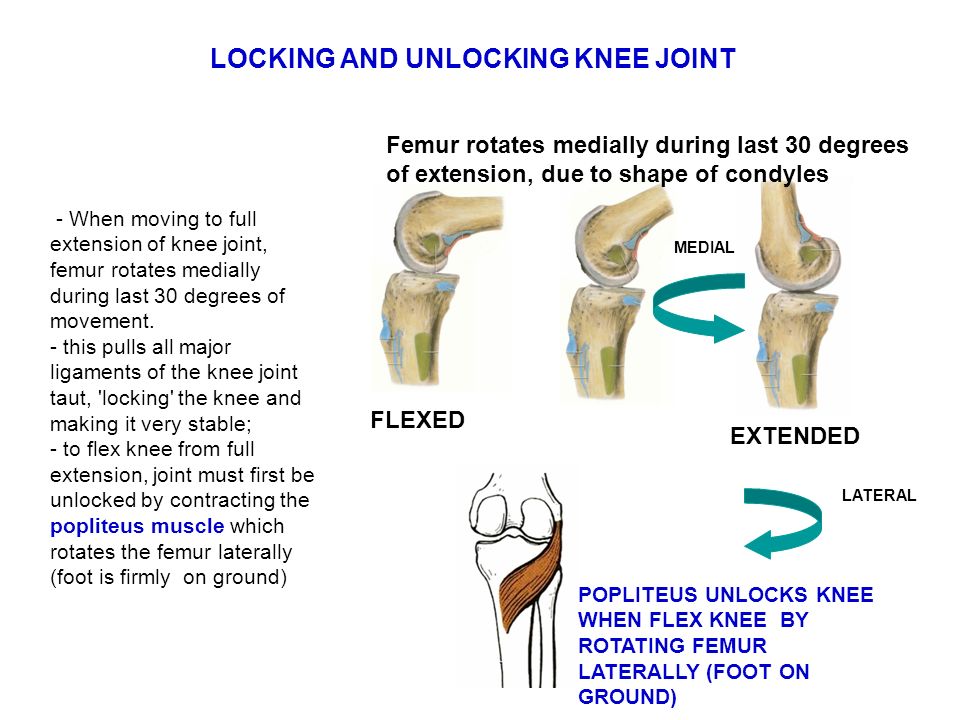 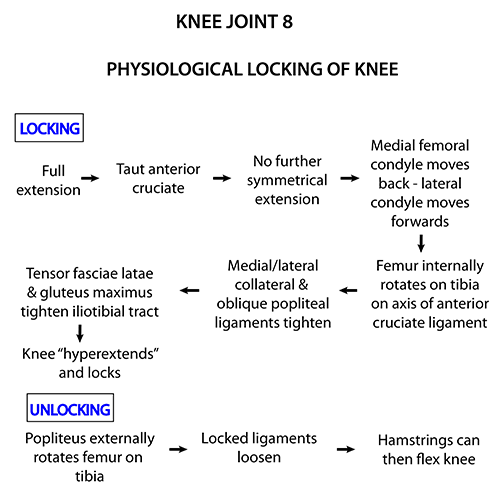 Applied Anatomy
Injuries to menisci

Most injured structures of the knee are Tibial collateral ligament, the medial menisci & ACL
 A blow to lateral aspect of the knee when the foot is on the ground may sprain the tibial collateral ligament, the attached medial menisci may also be torn.
ACL tears may occur when the tibial collateral ligament & medial menisci are injured, a blow to the anterior aspect of the flexed knee may tear only the ACL.
 Injuries to the menisci commonly occur in the flexed knee as a result of forcible rotation or abduction. The medial meniscus suffers more frequently than the lateral.
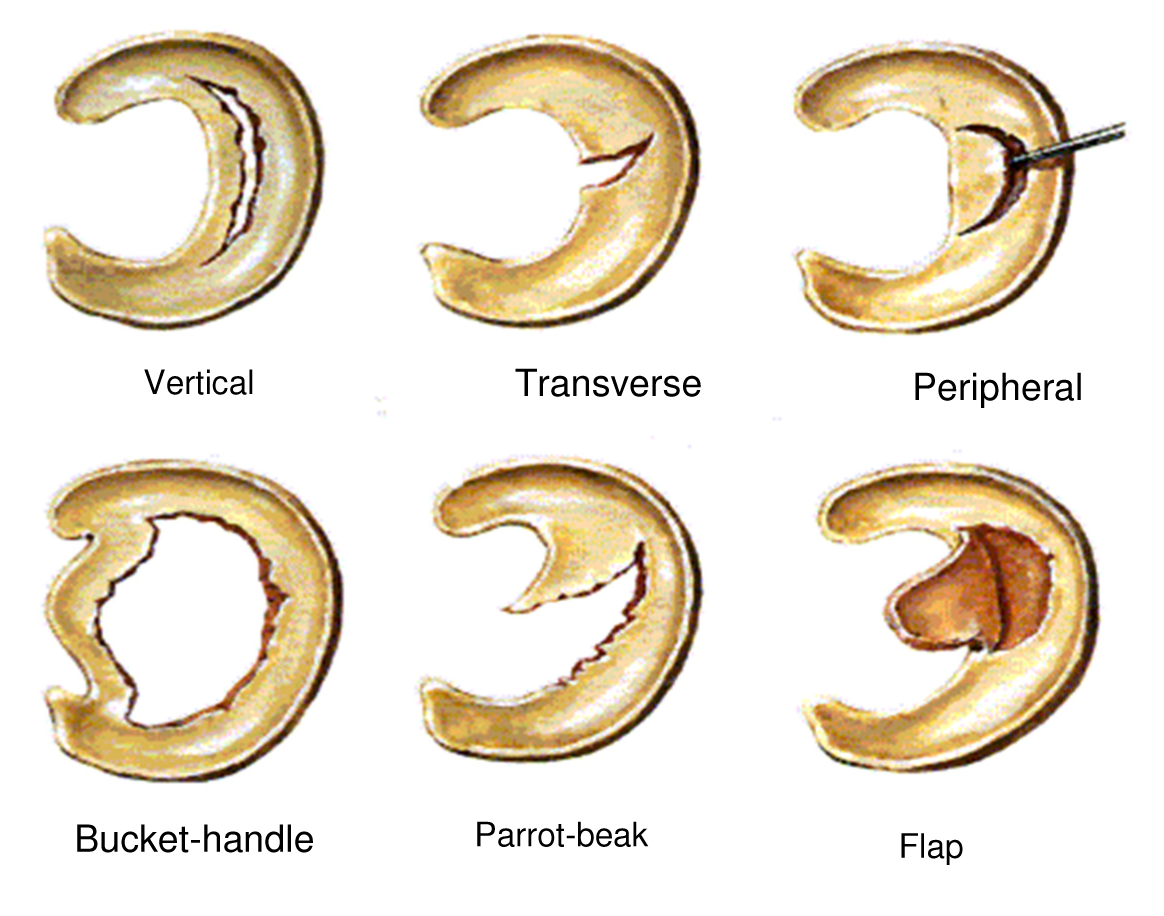 Rupture of cruciate ligaments is less common. Anterior ligament is more commonly  affected.
If both cruciate ligaments are injured ,excessive forward & backward gliding of tibia ,abduction & adduction of joint occur.

Fractureof patella is a frequent problem. Does not heal as it is a sesamoid bone. Wiring has to be done.

Acute traumatic synovitis.
     Joint cavity is distended with fluid. swelling is above and on the sides of patella.
. Inflammation of bursa-
     Housemaids knee - Subcutaneous pre-patellar bursa.
     Clergyman's knee -  Subcutaneous  infra patellarbursa.
 
. Osteoarthritis of knee joint.
Genu valgum (Knock knees)
  Angle between long axis of thigh and leg is reduced laterally

Genu varus ( bow legs) 
      Angle between long axis of thigh and leg is increased laterally.
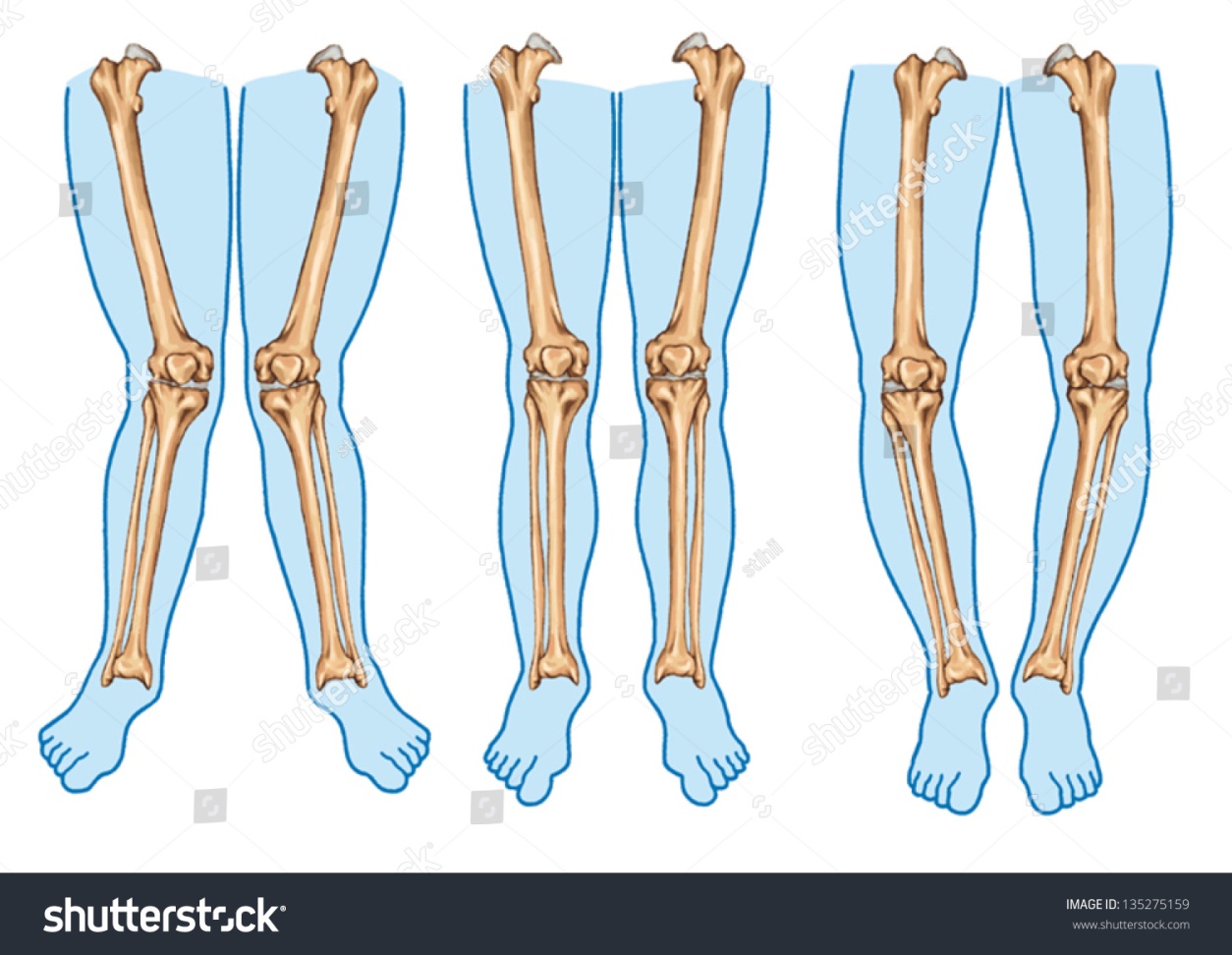 Total knee replacement or knee joint arthroplasty done in severe destructive arthritis of the joint.
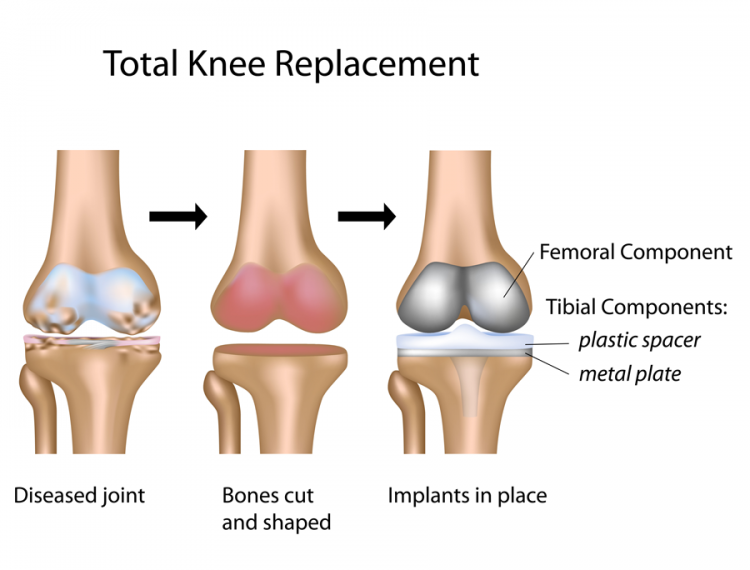